10
Tips to boost your 
mental health
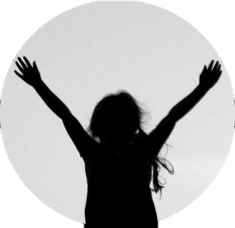 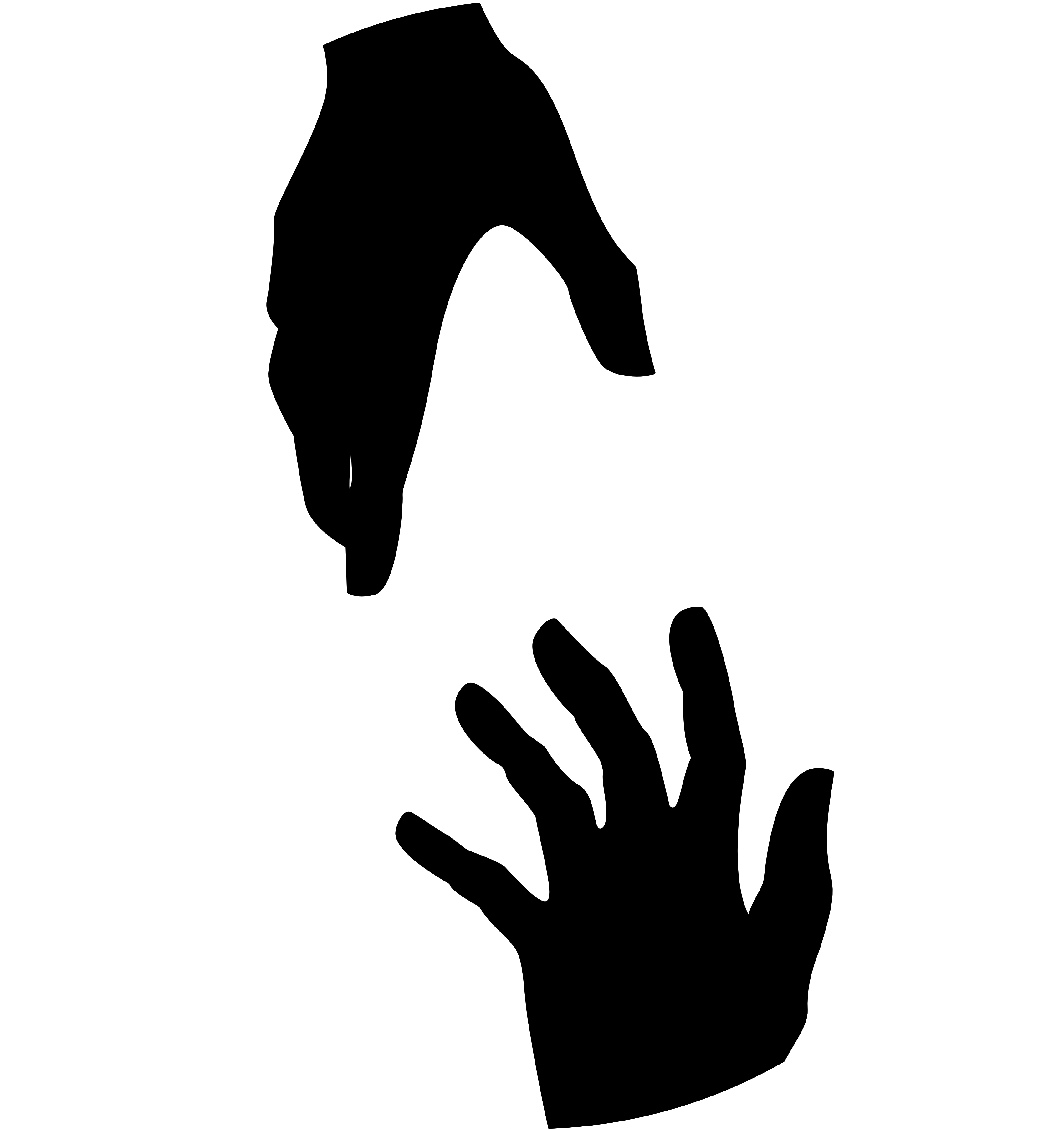 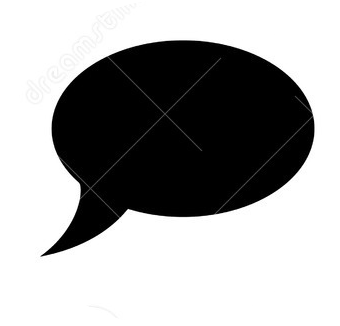 Positive support networks
Resiliency during stress
Healthy self esteem
Get involved
Express your emotions
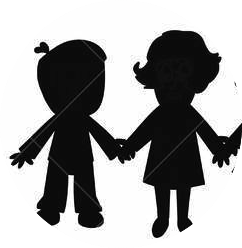 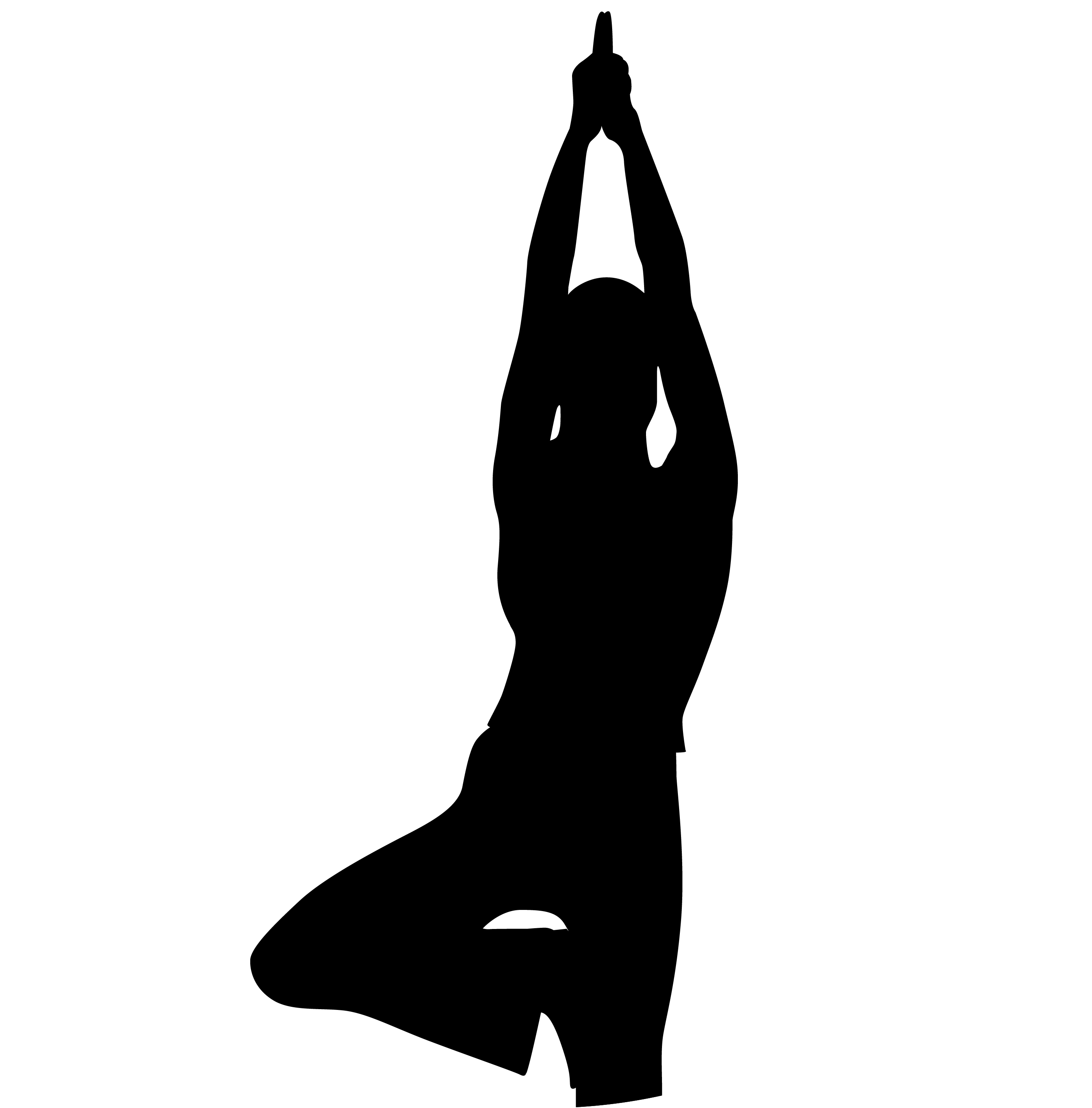 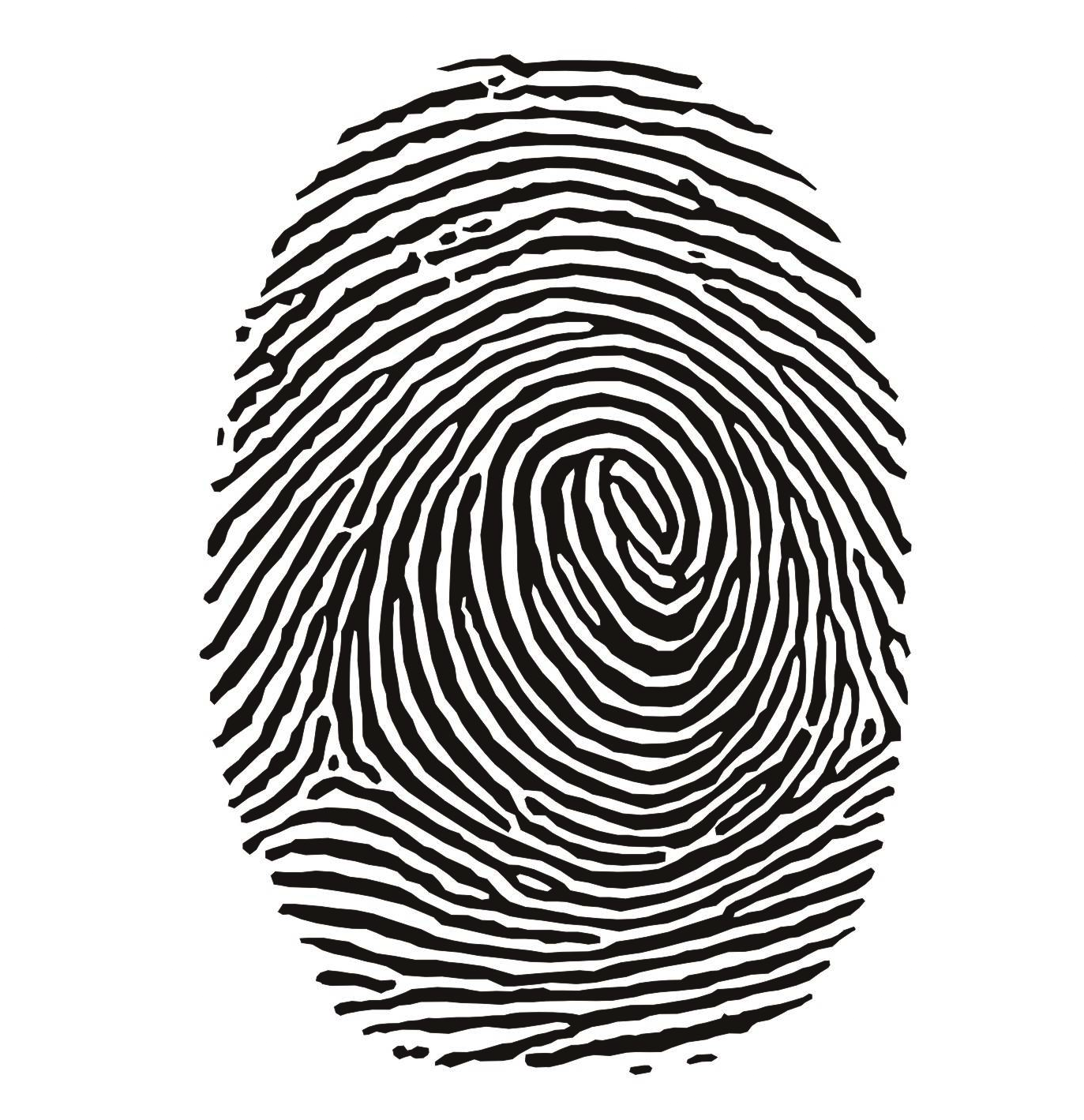 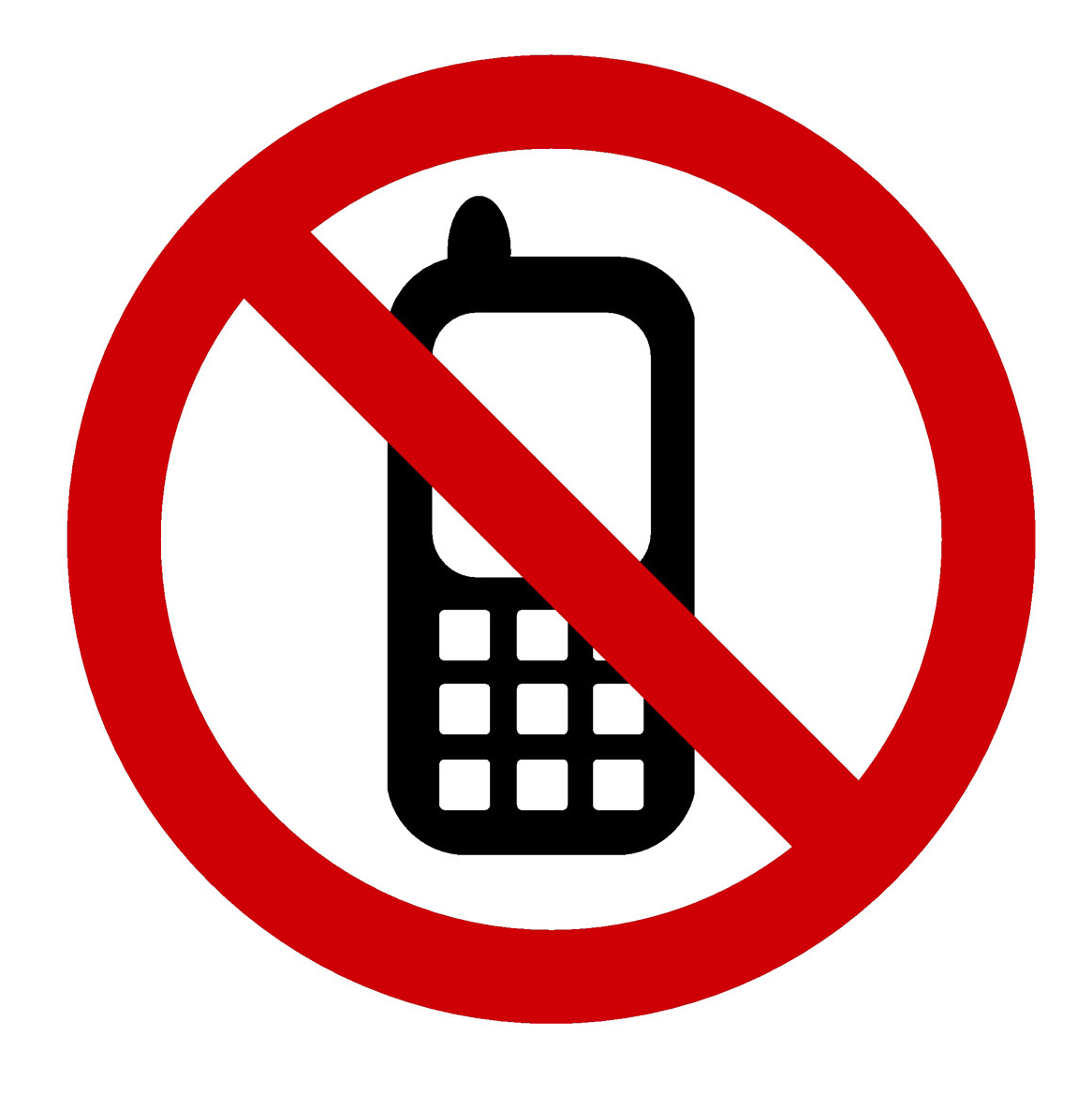 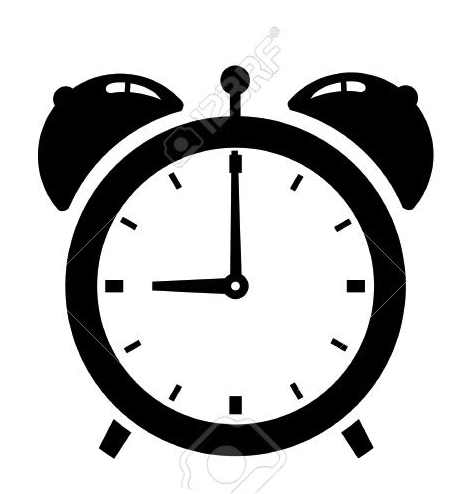 Have a music buffer after work
Exercise
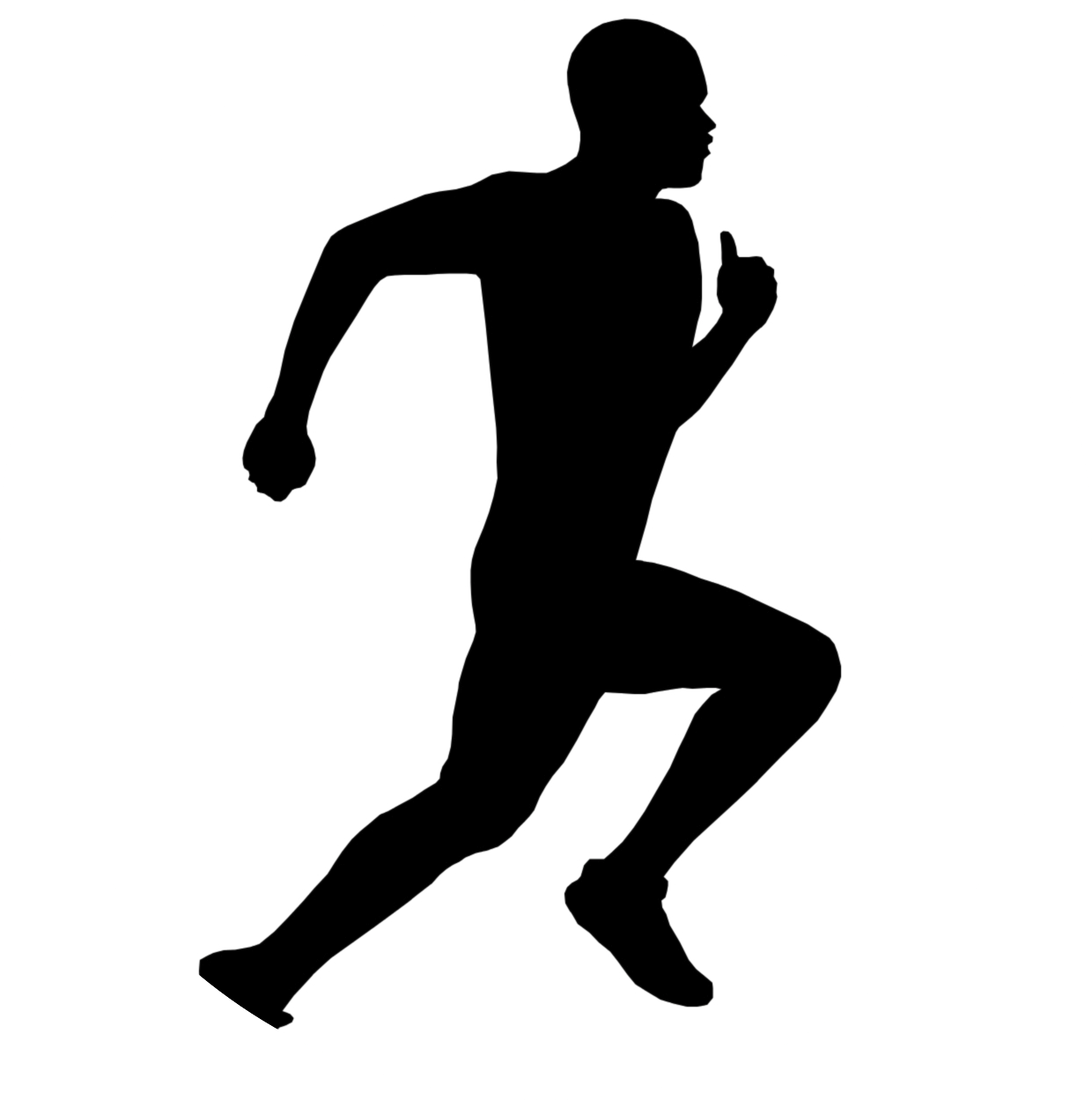 Know yourself
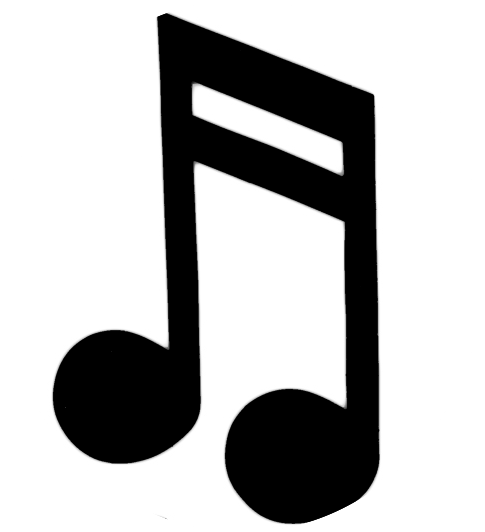 Don’t be available 24/7
Schedule breaks every hour
Want additional help? Contact your EAP:
[INSERT NAME AND EMAIL]
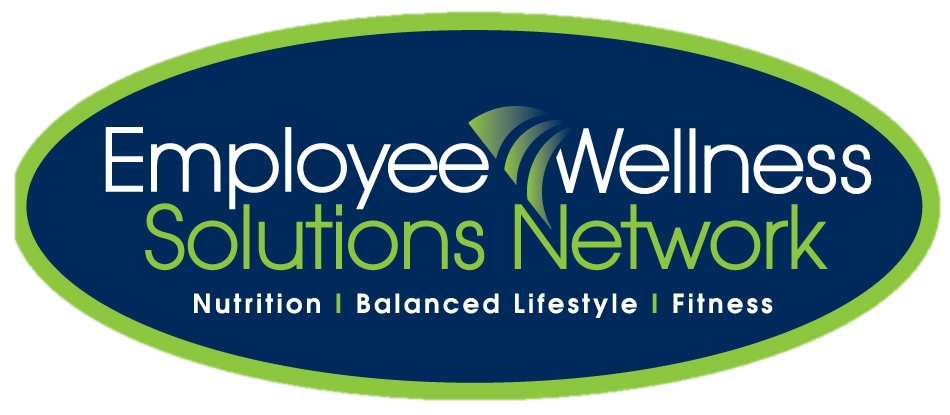